Центр «Театр сказок»
в подготовительной к школе группе компенсирующей направленности «Бабочка»
Наш театр
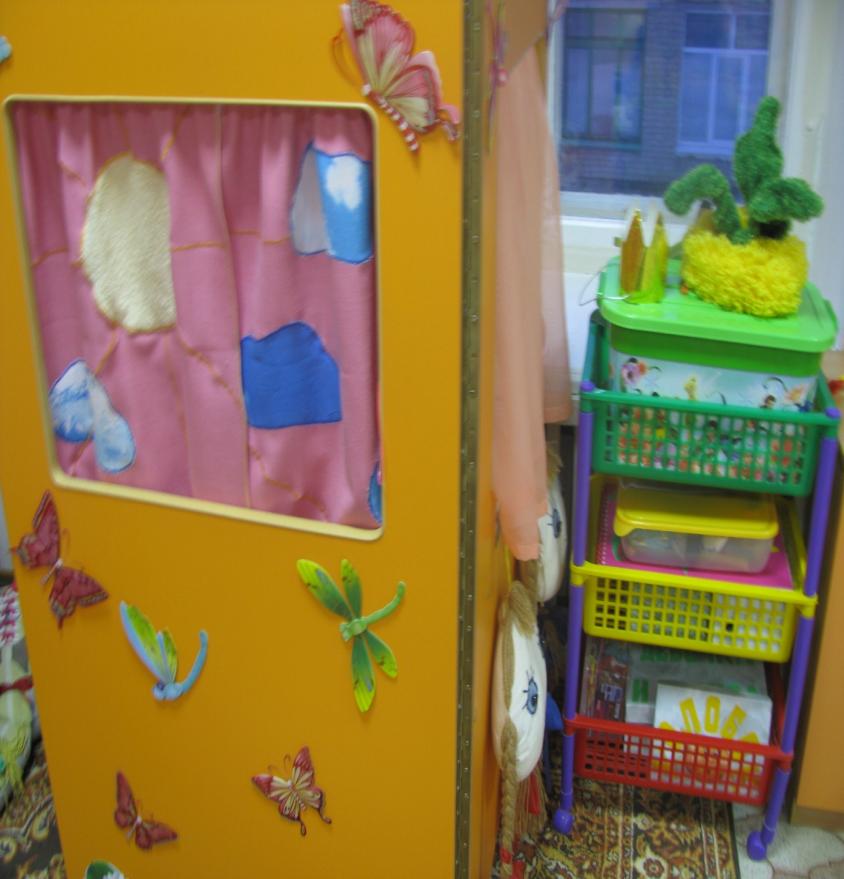 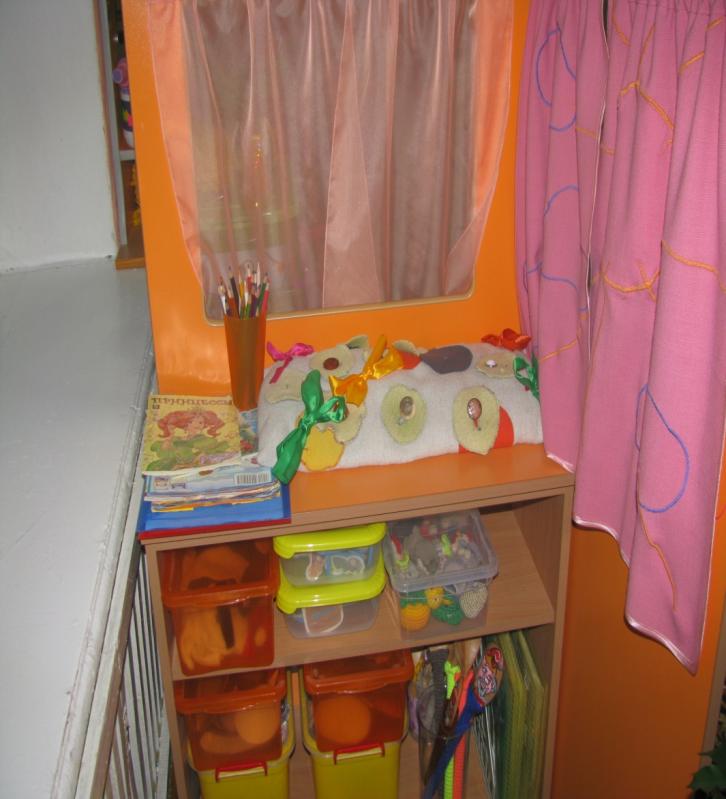 Театрализованные игры
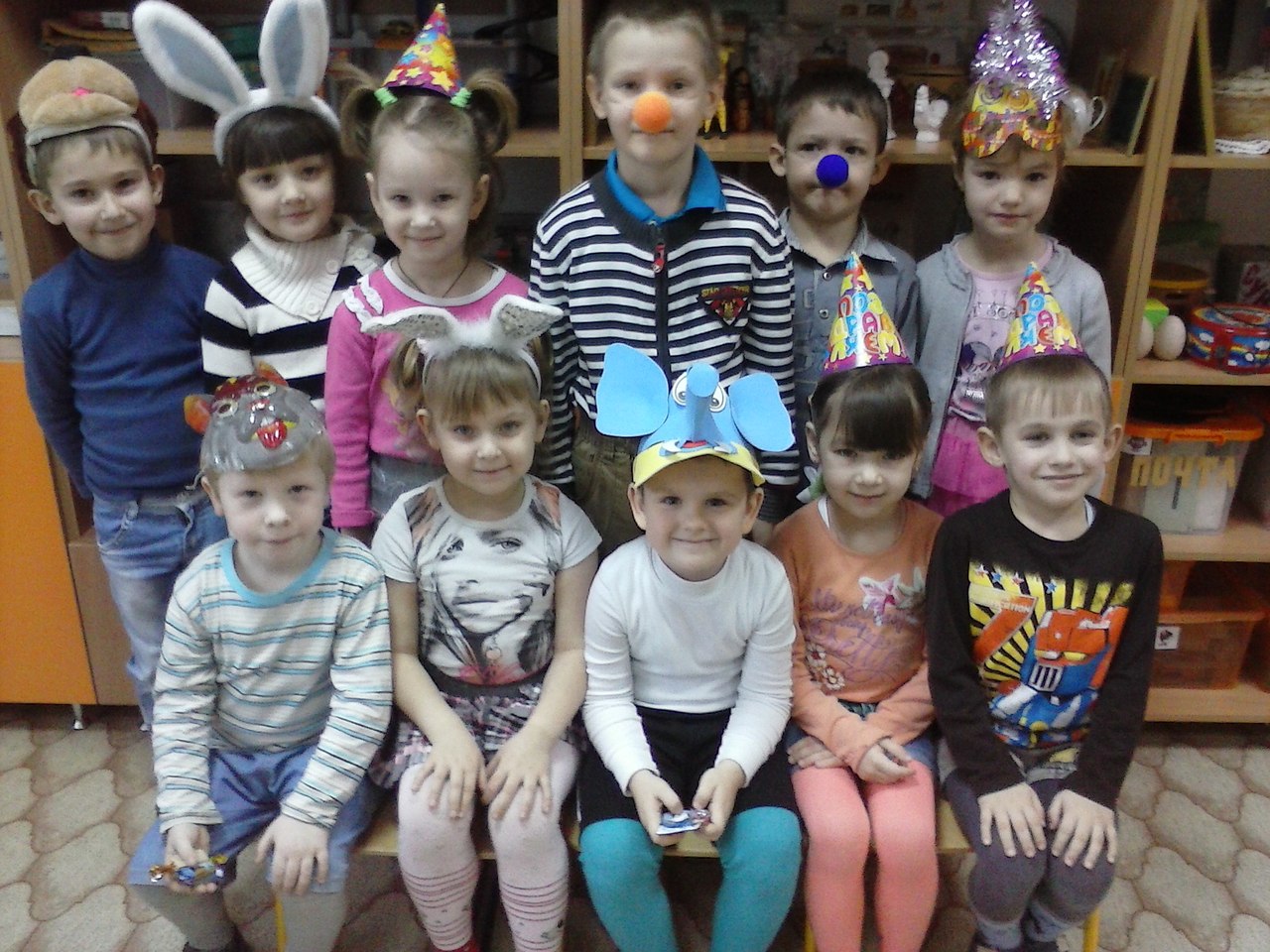 «Театр масок»
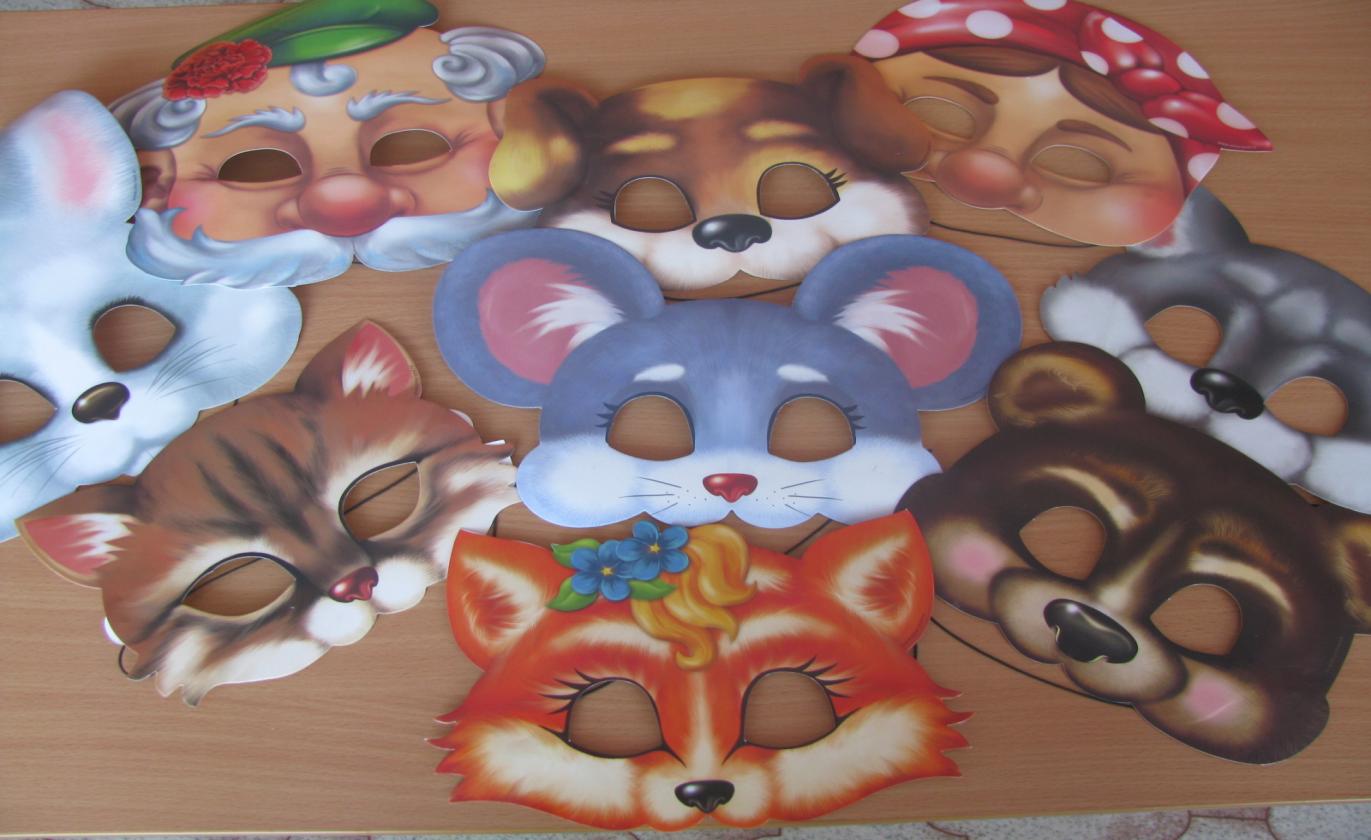 Сценка «Дело было в огороде»
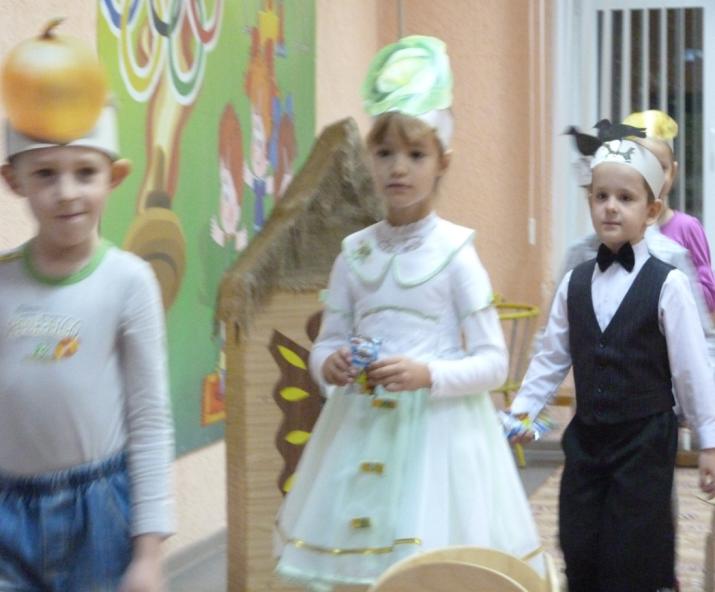 «Театр кукол»
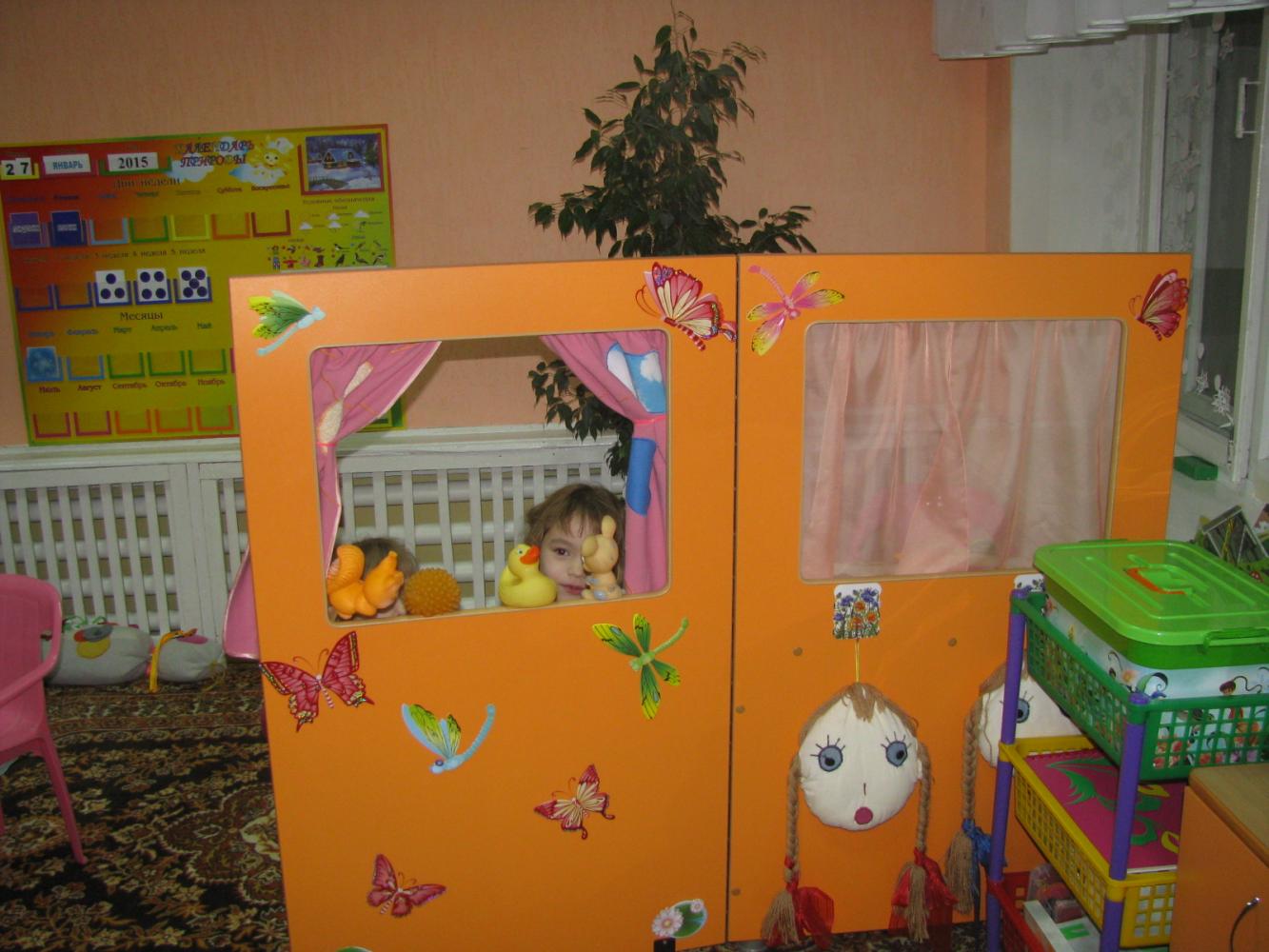 «Фланелеграф»
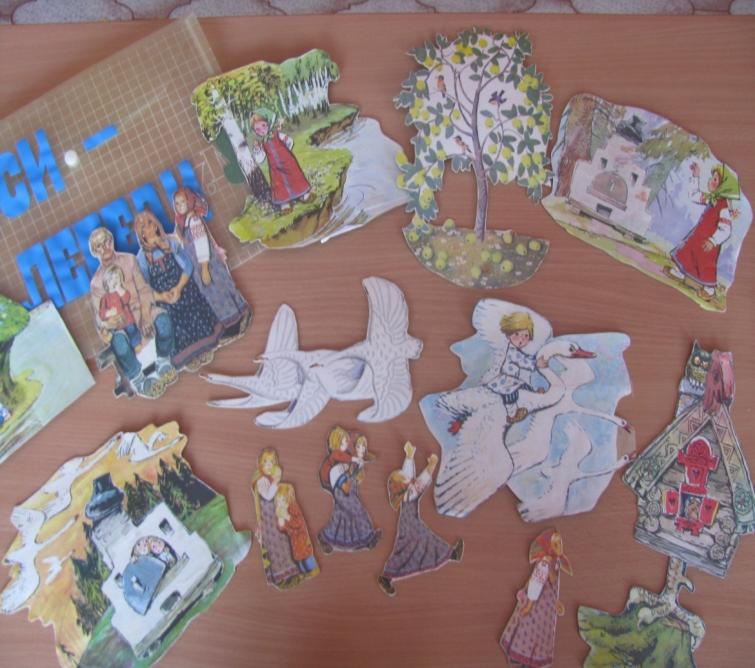 Сказка «Теремок»
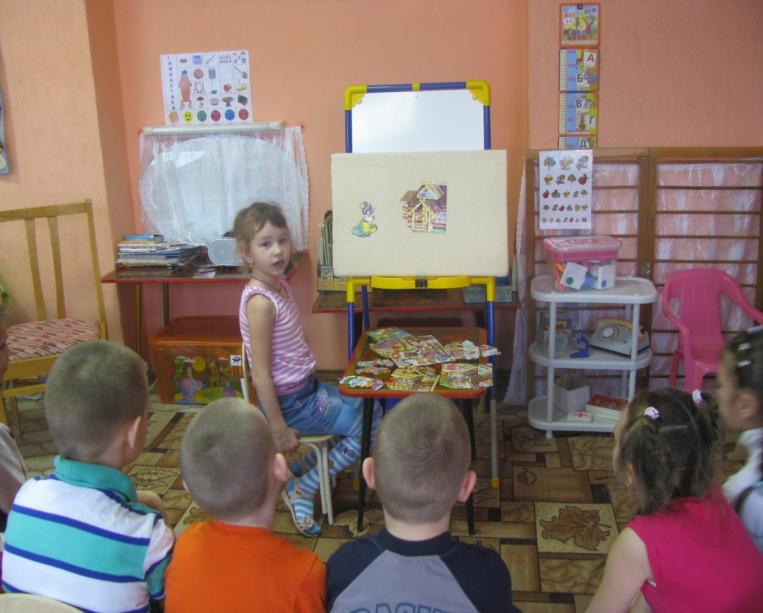 «Настольный театр»
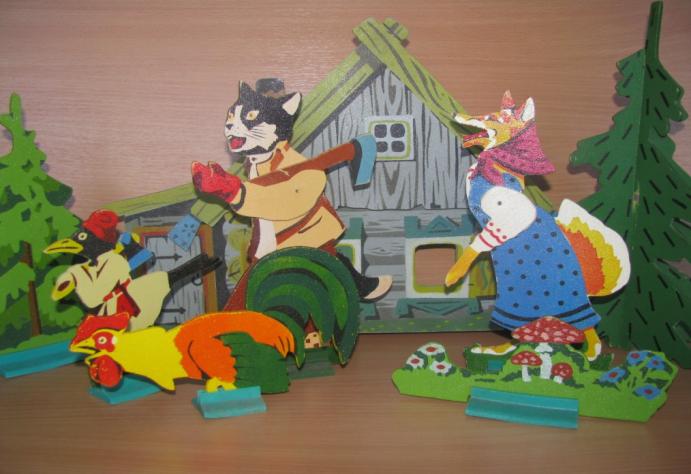 «Кот и дрозд»
«Красная Шапочка»
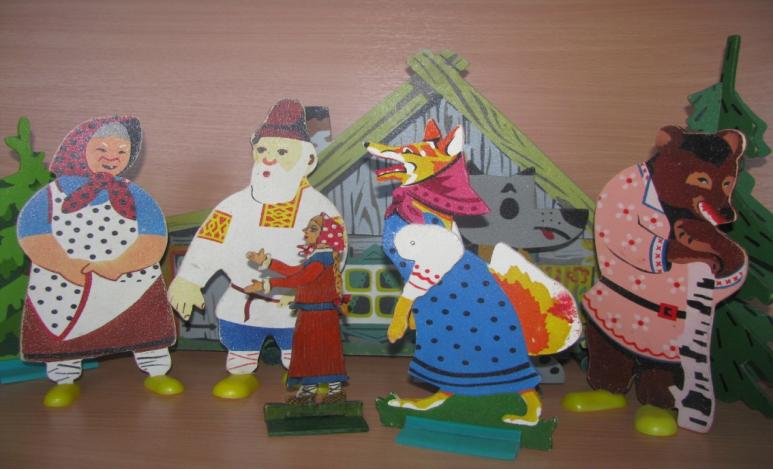 «Девочка и лиса»
Сказка «Кот  и  дрозд»
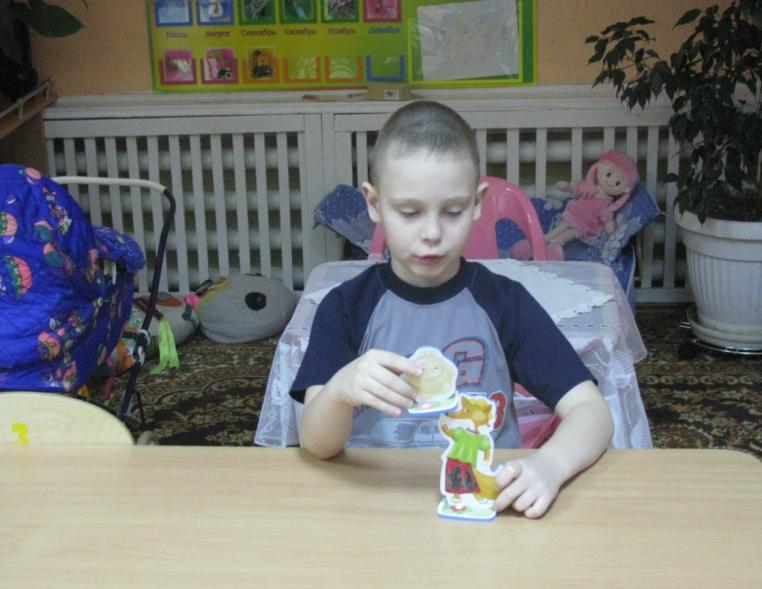 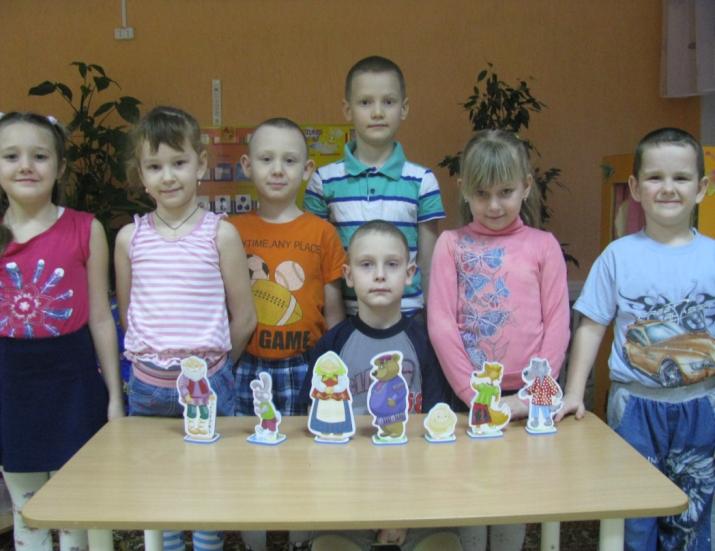 Сказка «Колобок»
«Театр пяти пальцев»
Самостоятельная деятельность
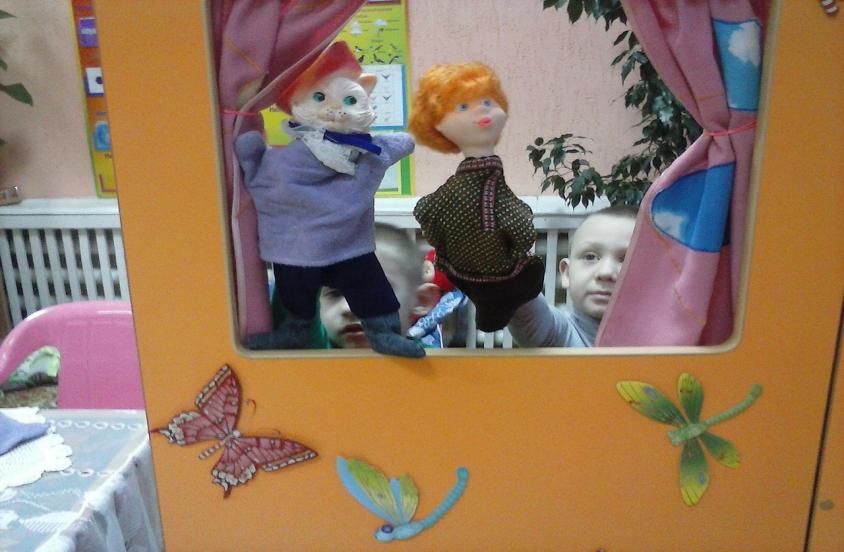 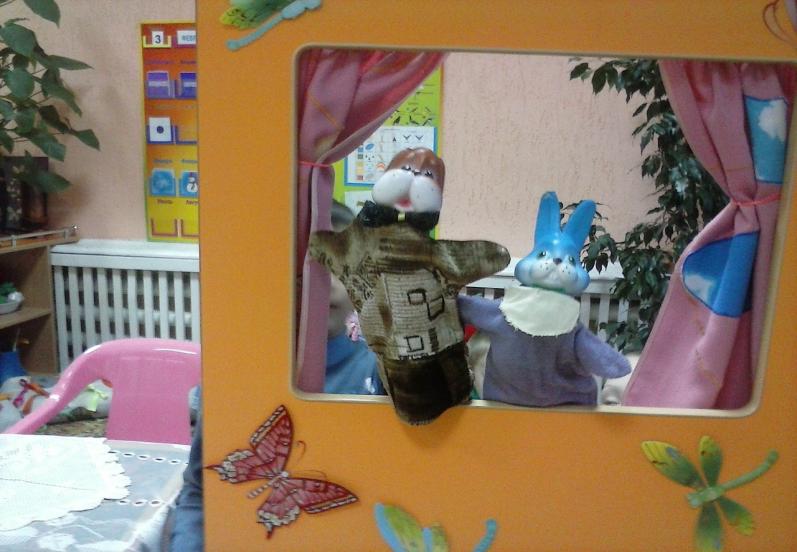 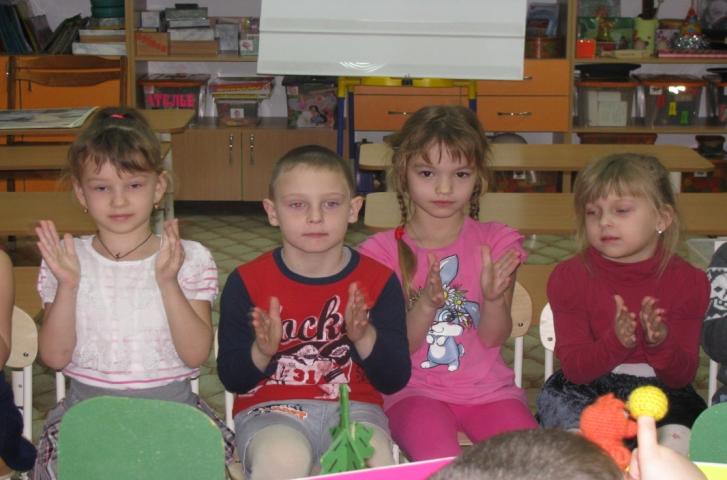 Зрители
«Театр на конусе»
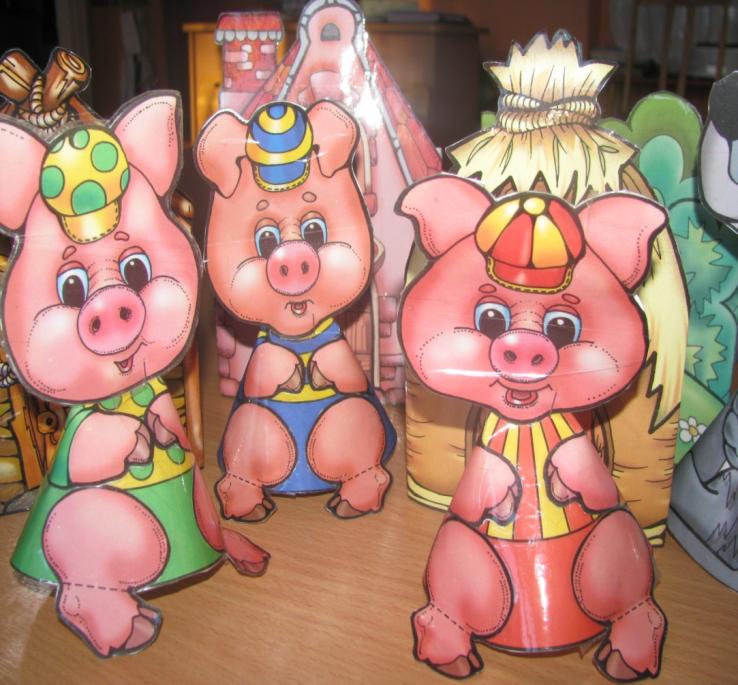 «Колобок»
«Три поросёнка»
«Пальчиковый театр»
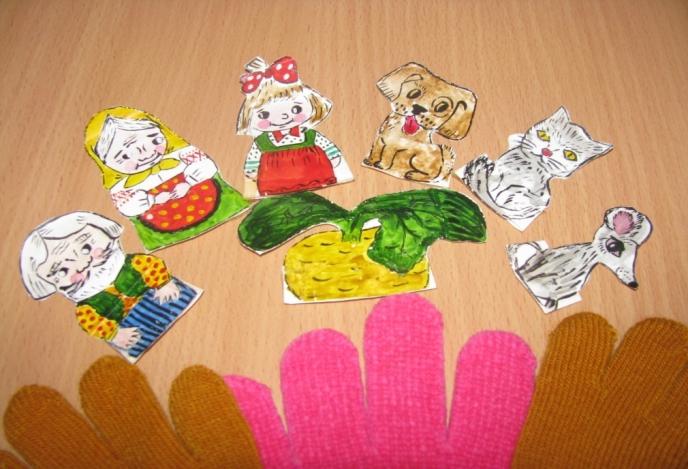 «Зоопарк»
«Репка»
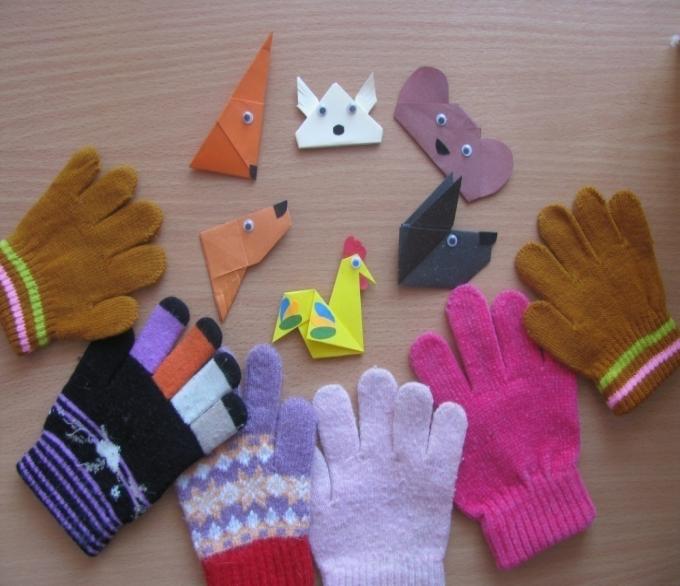 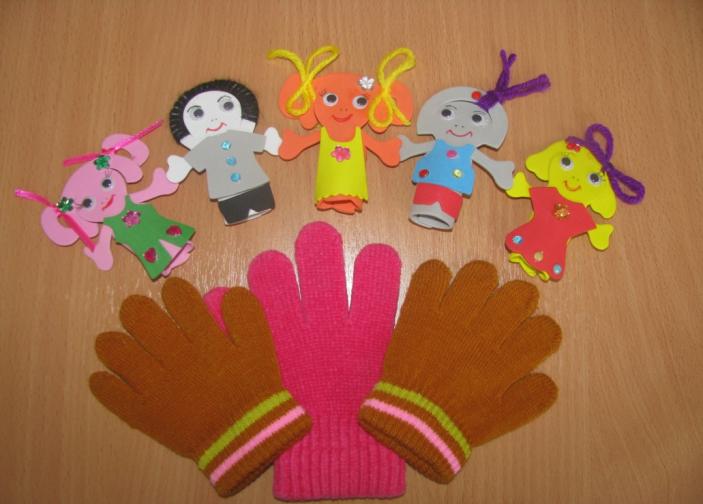 «Лиса и заяц»
«Дружные ребята»
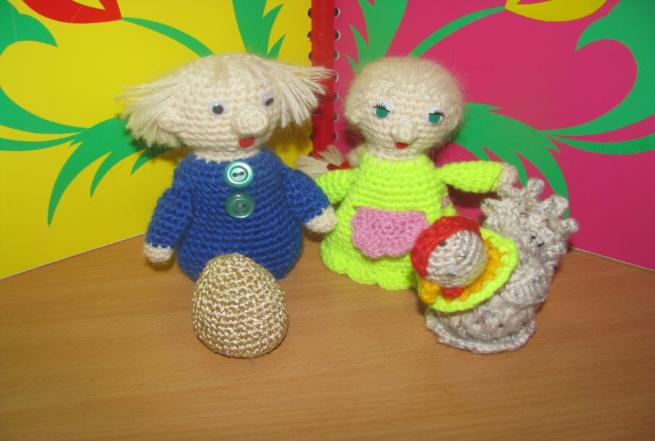 «Курочка Ряба»
«Колобок»
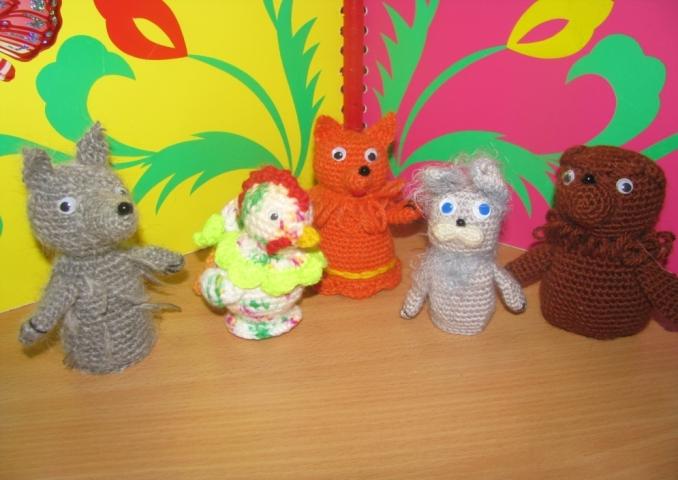 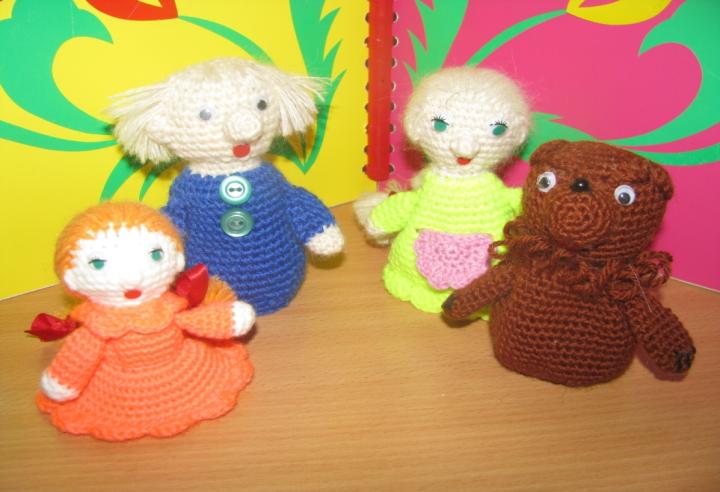 «Заюшкина избушка»
«Маша и медведь»
Знакомство
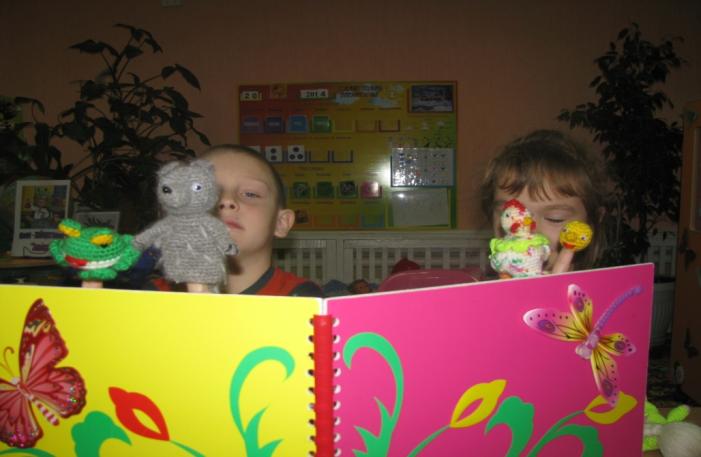 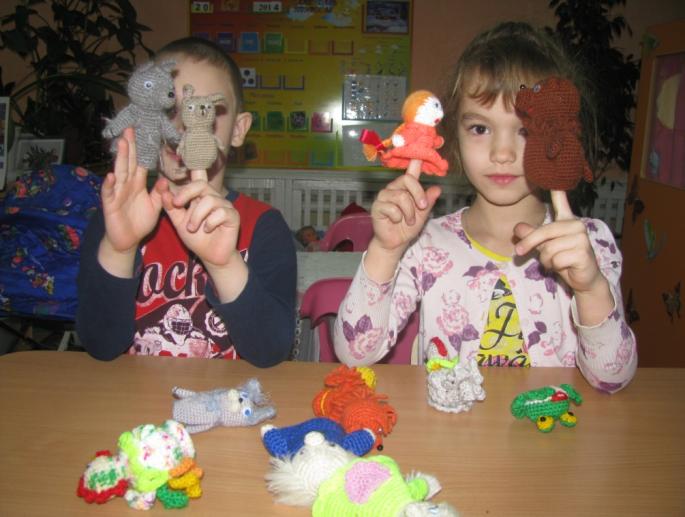 «Театр на ложках»
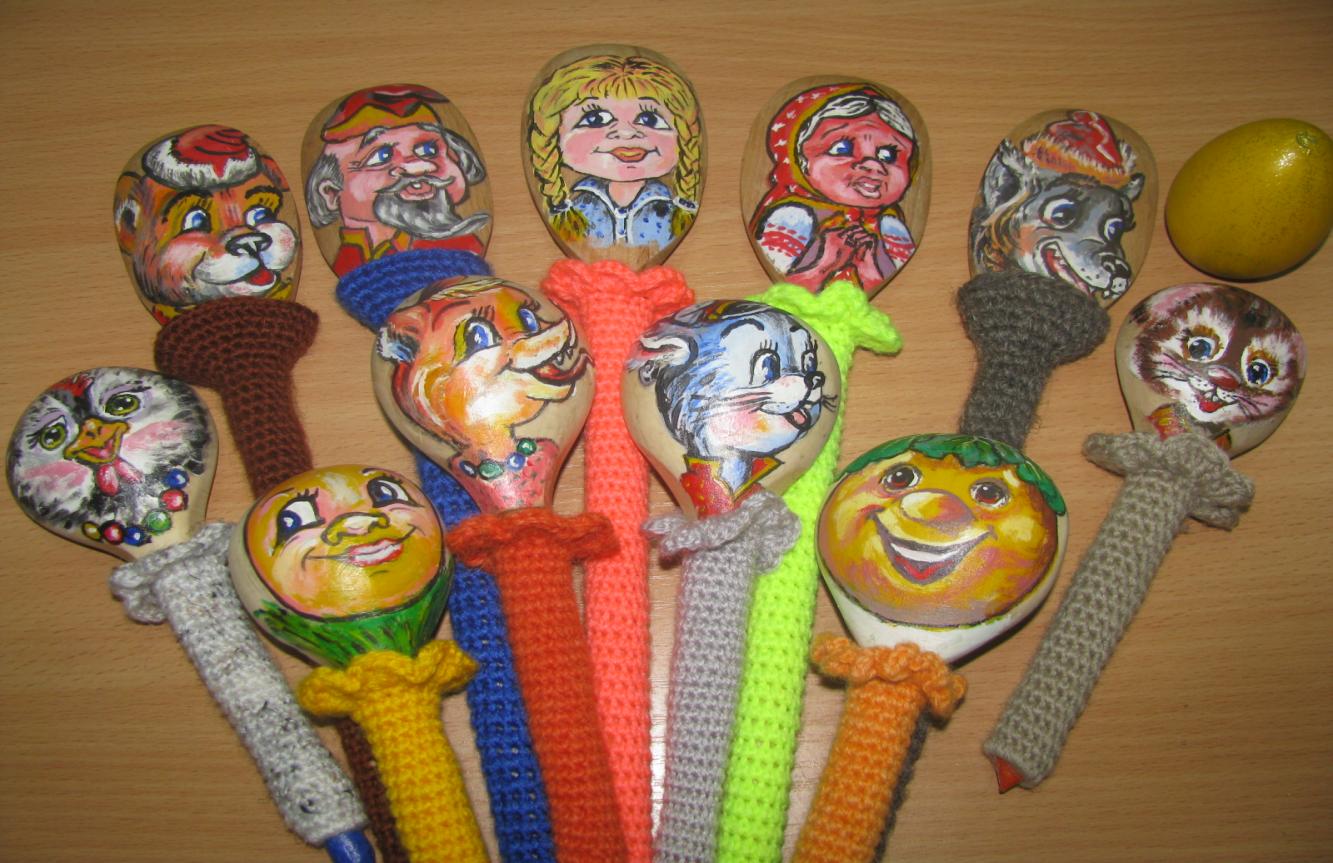 Спасибо 
за внимание